A Generic Open Source Tool to Manage the Health Financing Bit of UHC & USP
Uwe Wahser, Alicia Spengler, Saurav Bhattarai
HELINA Conference, Nairobi, Kenya
December 2018
2
Agenda 2030: UHC & USP
100 million people pushed into extreme poverty due to out-of-pocket payments
400 million people without access to complete set of essential health services
SDG3, 3.8
SDG1, 1.3
Individual poverty & societal welfare losses
Ill-health
Universal Health Coverage
Universal Social Protection
Uwe Wahser, Alicia Spengler, Saurav Bhattarai: openIMIS @ HELINA 2018
03.12.2018
3
Systemic Approach of UHC
Systems
thinking!
Equity!
Uwe Wahser, Alicia Spengler, Saurav Bhattarai: openIMIS @ HELINA 2018
03.12.2018
4
Principal Actors in openIMIS
People
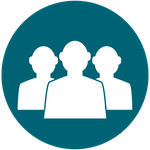 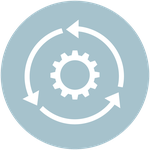 Provider
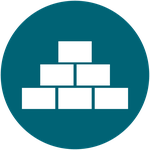 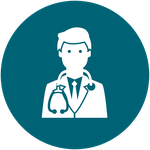 Payer
Uwe Wahser, Alicia Spengler, Saurav Bhattarai: openIMIS @ HELINA 2018
03.12.2018
5
From MS IMIS to openIMIS
IMIS for Tanzania CHF
by SwissTPH, Exact Software,
MicroInsurance Academie
openIMIS Master Version
(TZ+CM+NP)
Modular Architecture Transformation
IMIS Customization for Nepal
2012
2014
2017
2019
2013
2016
2018
openIMIS Initiative
(SDC & GDC)
openIMIS Community
IMIS Customization for Cameroon
Uwe Wahser, Alicia Spengler, Saurav Bhattarai: openIMIS @ HELINA 2018
03.12.2018
6
openIMIS Strategy: Open Source
Open Source
Sustainable Community
OpenIMIS
Interoperability
Customisable Architecture
Uwe Wahser, Alicia Spengler, Saurav Bhattarai: openIMIS @ HELINA 2018
03.12.2018
7
openIMIS in an OS eHealth Landscape (Examples)
Analytics
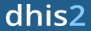 Logistics
Master Patient Index
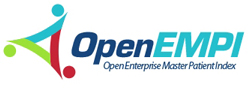 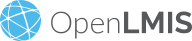 Medical Records
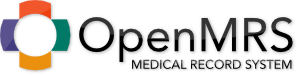 Data Integration
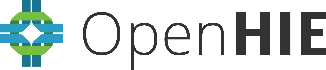 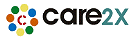 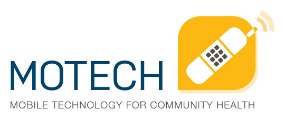 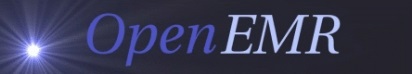 Health Insurance
Workforce
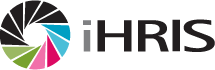 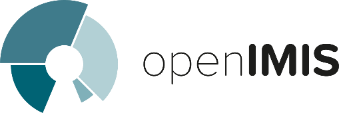 Administration
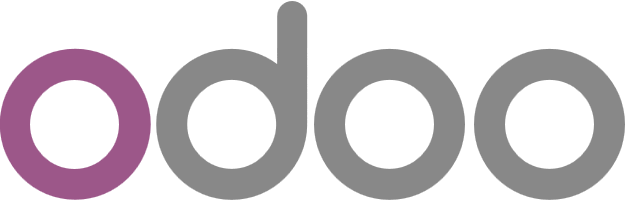 Uwe Wahser, Alicia Spengler, Saurav Bhattarai: openIMIS @ HELINA 2018
03.12.2018
8
openIMIS Strategy: Interoperability
Open Source
Sustainable Community
OpenIMIS
Interoperability
Customisable Architecture
Uwe Wahser, Alicia Spengler, Saurav Bhattarai: openIMIS @ HELINA 2018
03.12.2018
9
Interoperability - OpenHIE
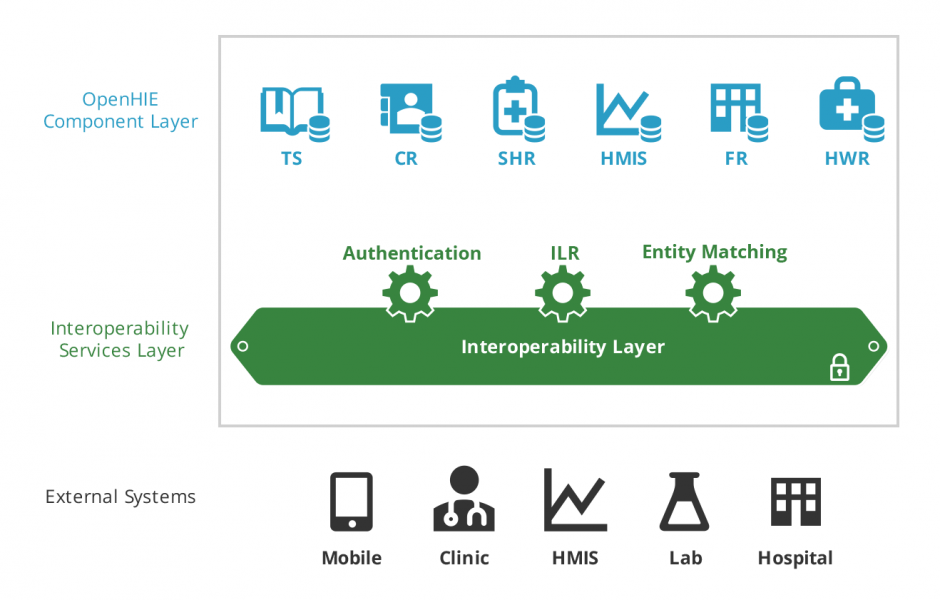 Uwe Wahser, Alicia Spengler, Saurav Bhattarai: openIMIS @ HELINA 2018
03.12.2018
10
openIMIS Strategy: Customisable Architecture
Open Source
Sustainable Community
OpenIMIS
Interoperability
Customisable Architecture
Uwe Wahser, Alicia Spengler, Saurav Bhattarai: openIMIS @ HELINA 2018
03.12.2018
11
Local Development
Country IMIS
VB
SQL
Uwe Wahser, Alicia Spengler, Saurav Bhattarai: openIMIS @ HELINA 2018
03.12.2018
12
Global DevelopmentLocal Customization
Country IMIS
OpenIMIS
JAVA
VB
SQL
Uwe Wahser, Alicia Spengler, Saurav Bhattarai: openIMIS @ HELINA 2018
03.12.2018
13
Modular Transformation
modular
monolithic
openIMIS
openIMIS
WUI
Web User Interface
Web User Interface
My
Mz
Enroll
Mx
Business Logic
Claim
DA
DA
DA
DA
Data Access Layer
Data Base
Data Base
DB
DB
Uwe Wahser, Alicia Spengler, Saurav Bhattarai: openIMIS @ HELINA 2018
03.12.2018
14
Slow Transition (Example)
Claiming
openIMIS
MS IMIS
Enrollment
Module X
Module Y
Module Y
Year 1
Year 2
Year 3
Uwe Wahser, Alicia Spengler, Saurav Bhattarai: openIMIS @ HELINA 2018
03.12.2018
15
openIMIS Strategy: Sustainable Community
Open Source
Sustainable Community
OpenIMIS
Interoperability
Customisable Architecture
Uwe Wahser, Alicia Spengler, Saurav Bhattarai: openIMIS @ HELINA 2018
03.12.2018
16
Community Platforms
Homepage: openimis.org
Demo server: demo.openimis.org
Documentation: openimis.readthedocs.io
Issue queue: openimis.atlassian.net/secure/Dashboard.jspa
Wiki: openimis.atlassian.net/wiki/spaces/OP/overview
Code repository: github.com/openimis
Uwe Wahser, Alicia Spengler, Saurav Bhattarai: openIMIS @ HELINA 2018
03.12.2018
17
openIMIS Outsourcing 2019
Tender
Partnerships
Software Maintenance & Technical User Support
Continuity
Hub South-East Asia
Expansion
Community Building & Promotion
Hub Sub-Saharan Africa
Modular Transformation
Architecture
Digital Square Notice C
Uwe Wahser, Alicia Spengler, Saurav Bhattarai: openIMIS @ HELINA 2018
03.12.2018
18
Lessons Learnt (so far)
Political processes take time
Community processes take time
Development takes time
Address chicken or the egg causality dilemma:
Implementations vs. Functionality 
Adhere to the Digital Development Principles right from the start (https://digitalprinciples.org/)
Uwe Wahser, Alicia Spengler, Saurav Bhattarai: openIMIS @ HELINA 2018
03.12.2018